Uputa:
Neka pozadina ovog slajda bude jedna boja
IZGLED slajda: Prazno


Dodaj  novi slajd
IZGLED slajda: Naslovni slajd (u naslov upiši svoje ime i prezime)
	 ( u podnaslov napiši  Oblikovanje prezentacije)
Pozadina: tekstura po izboru
Neka taj slajd bude 1. u prezentaciji
[Speaker Notes: Uvodni dio]
Neka pozadina ovog slajda bude slika, prozirnost 50%

IZGLED slajda: Samo naslov
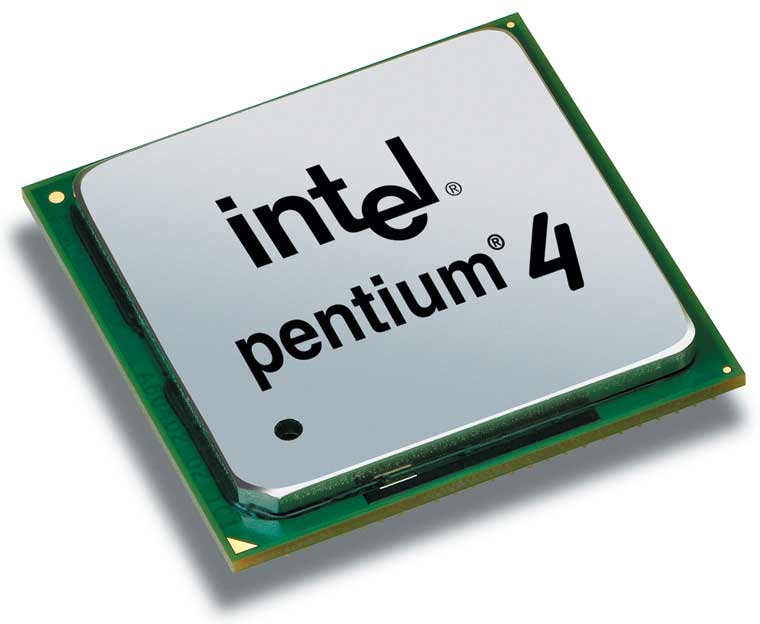 Procesor
Dodaj animacijske efekte na objekte ovim redom:
Neka se pojavi prvo slika (ulazni efekt – na klik mišem)
Neka se pojavi opis – Procesor (ulazni efekt – na klik mišem)
3.  Efekt isticanja (naglasak) na sliku – poslije prethodnog – nakon 2 sekunde
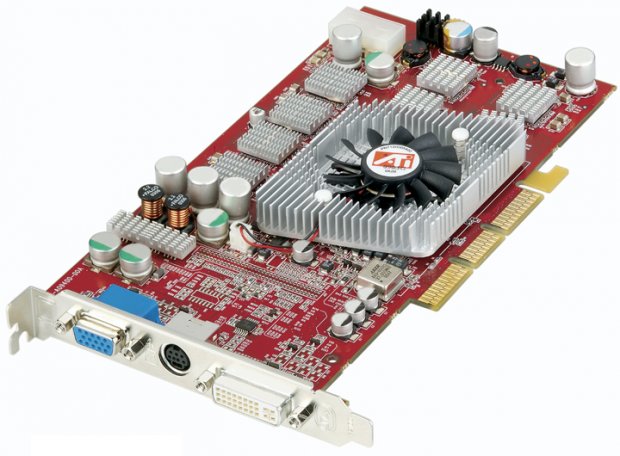 Dodaj tekstualni okvir pored slike i u njega upiši     Grafička kartica
1.  Primijeni animacijski efekt na tekstni okvir
Ulazni efekt  Let prema unutra -  na klik mišem
2.  Primijeni animacijski efekt na sliku
Naglasak-isticanje  Vrtnja, 3 sekunde poslije prethodnog
Izlazni efekt  Let prema van - na klik mišem
Na kartici Dizajn odaberi gotovi dizajn  po izboru, primijeni samo za ovaj slajd
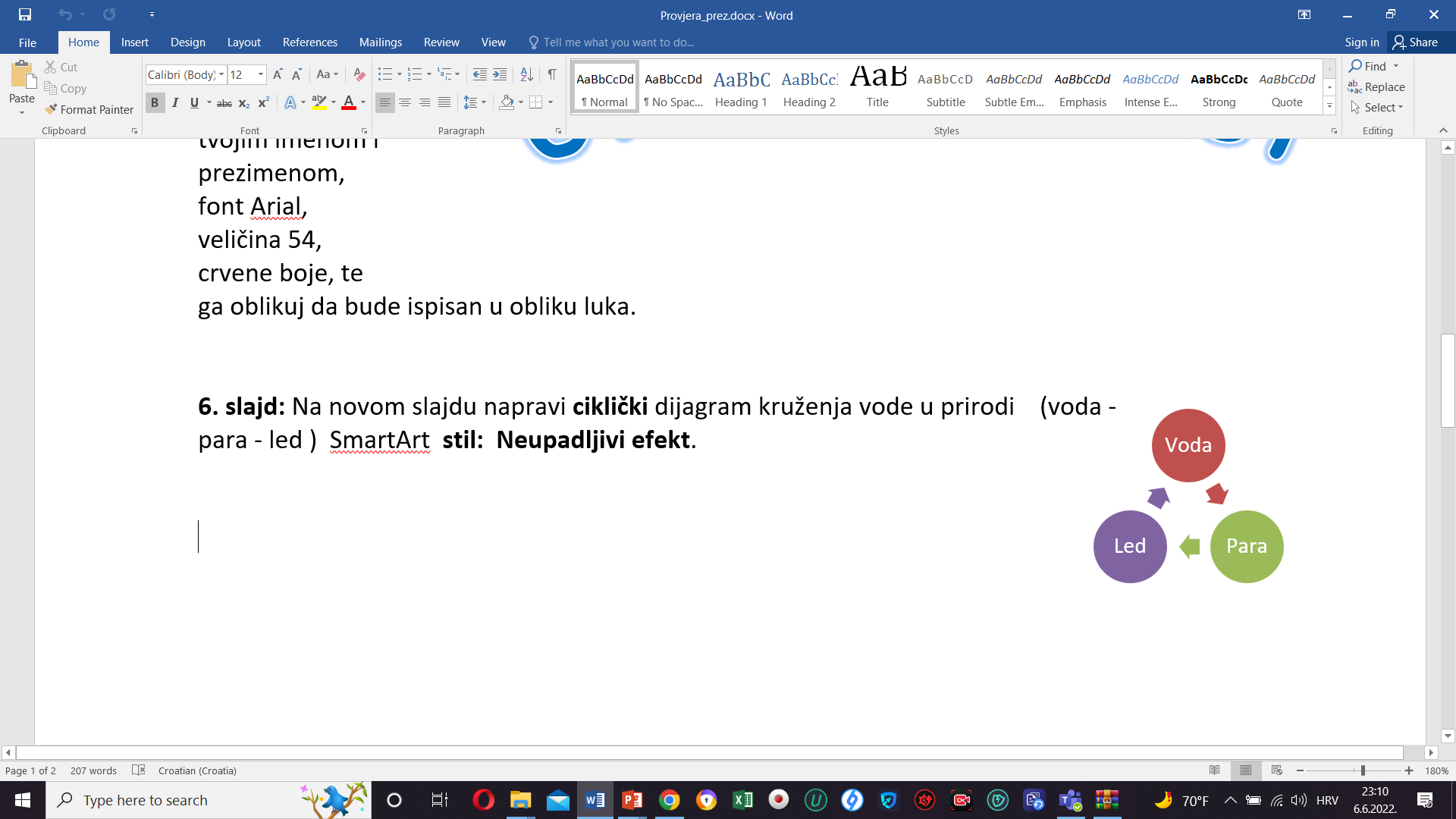 Na ovom slajdu napravi ciklički dijagram kruženja vode u prirodi    (voda - para - led )
Napravi piramidu ljudskih  potreba
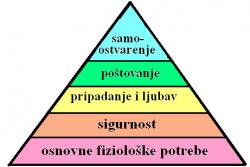 Napravi Osnovni Vennov dijagram koji se sastoji od 5 elemenata s imenima 5 učenika (npr. 5 učenika zajednički rade na nekom projektu).
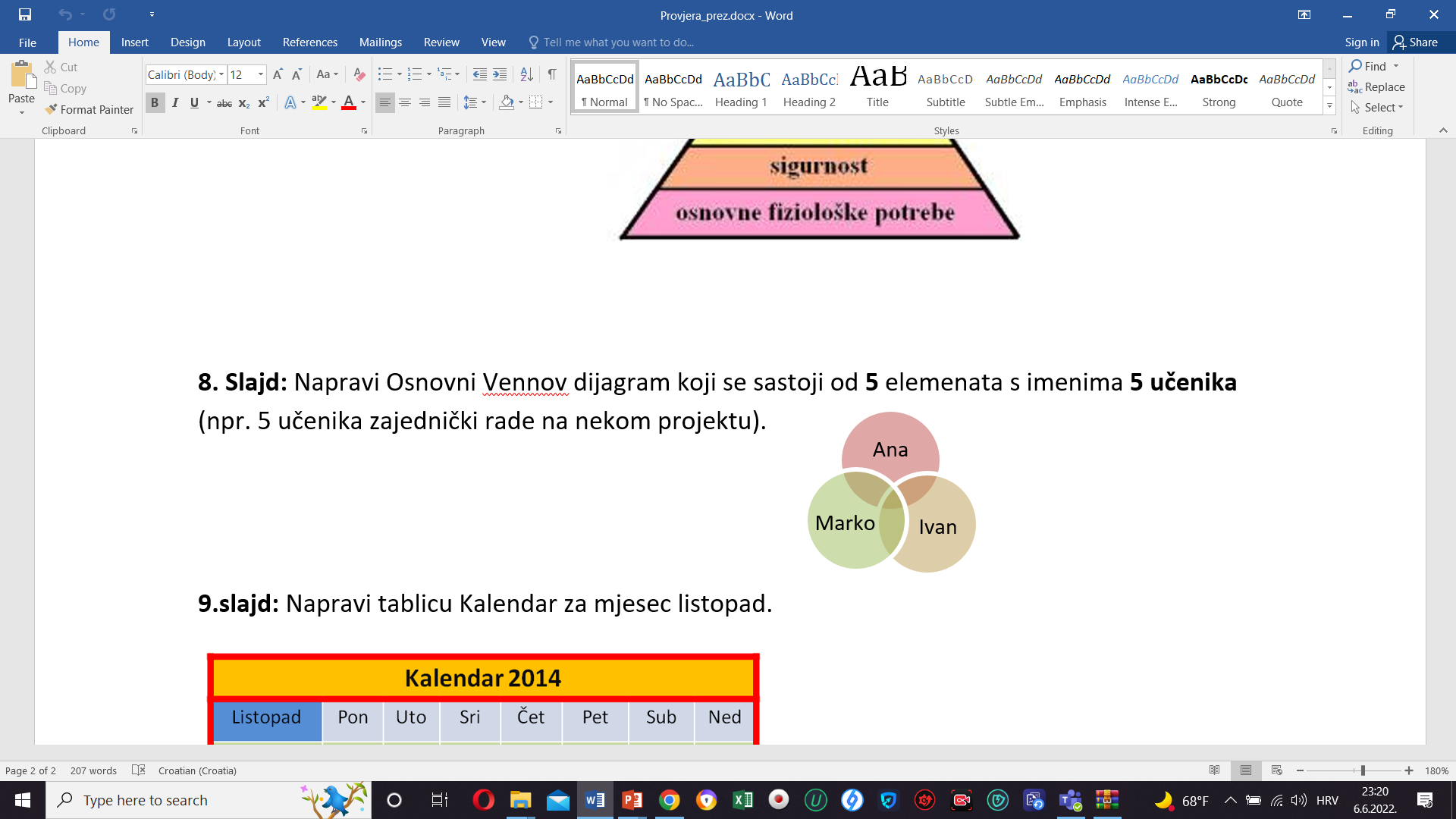 Napiši svoje ime pomoću WordArt-a
Dodaj animacijski efekt Putovi animacije - na klik mišem
Povezivanje slajdova
Animacije

2. SmartArt



Neka riječ Animacije bude poveznica na slajd s animacijama (5. slajd)
Neka SmartArt i slika Vennovog dijagrama bude poveznica na  slajd sa Vennovim dijagramom (9. slajd)
Sa oba slajda (5. i 9.) napravi vraćanje na ovaj slajd
Dodaj još jedan slajd za kraj – uredi po izboru
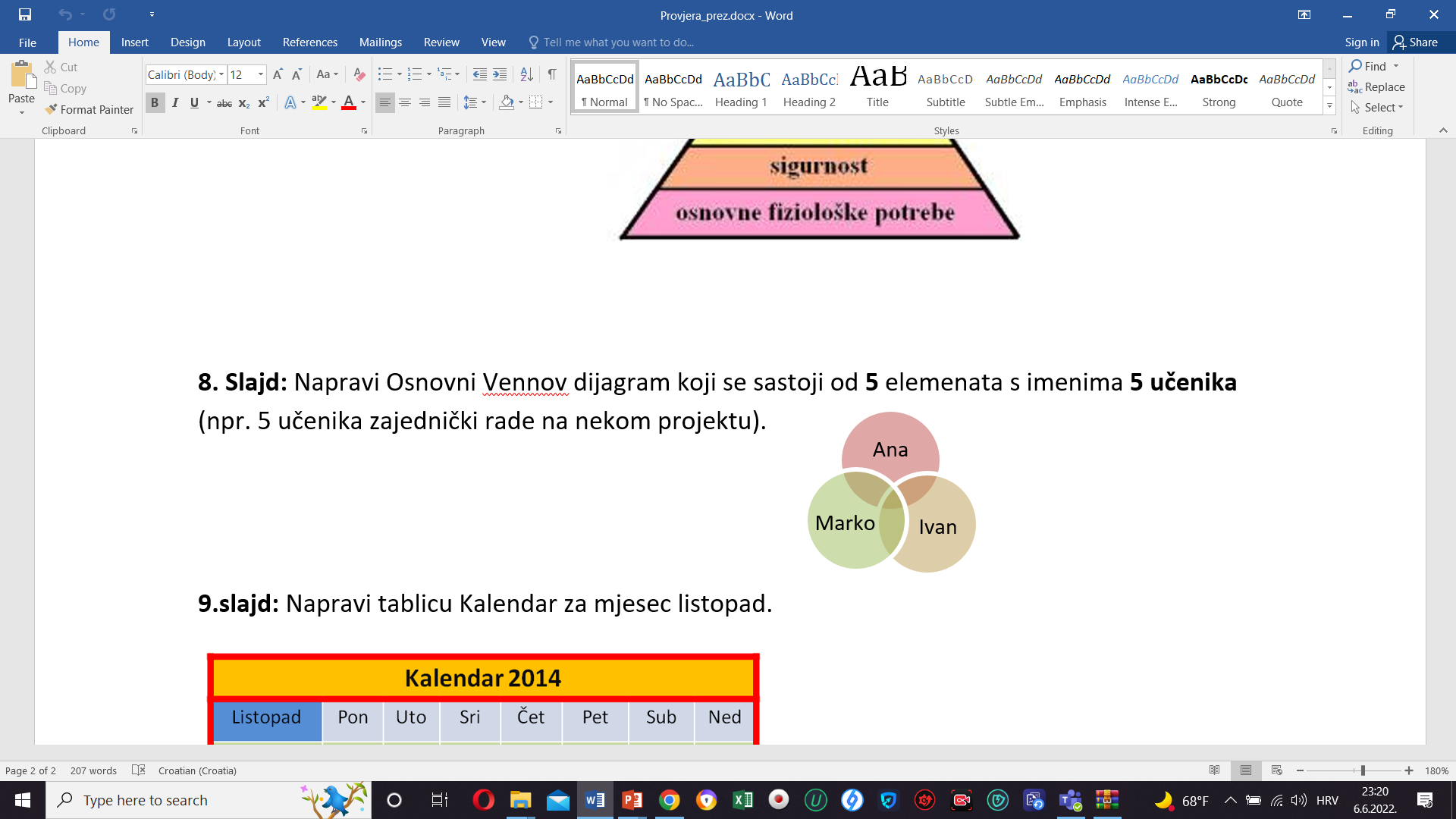